General Assembly
Dublin, 12 September 2018
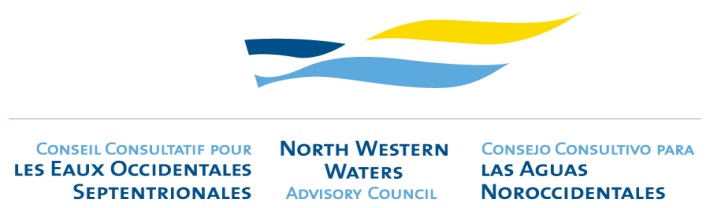 2. Annual report from the NWWAC chairman
Main areas of Work in Year 13
Landing Obligation
Further Development of the Choke Mitigation Tool;
Engagement with the NWW Member States Group;
Advice on Discard Plans (Joint Recommendation);
Advice on Implementation and Control and enforcement.

Consultation responses
(EU) Communication on Fishing Opportunities for 2019;
(EU) Specific Control and Inspection Programmes (SCIPs); 
(EP) Technical measures;
(MS) Marine Conservation Zones.
Main areas of Work in Year 13 (Contd)
Management of stocks 
Choke risks (Haddock, Whiting)
Sole in the Eastern Channel;
Nephrops (FU16 request for ICES evaluation of advice; mesh size)
Underutilisation of Quota
Skates, Rays and sharks (Undulate ray, NL Workshop).
Main areas of Work in Year 13 (Contd)
Collaboration with External Groups
NWW Member States Group (Routine attendance);
ICES (WkIrish 4, Sea bass benchmark, MIACO and MIRAC);
EFCA;
EU Expert Group on Fisheries Control;
Seafish Discard Action Group
EFARO (Seminar on the reform of the CFP).
Other relevant work in Year 13
Participation in EU projects 
Ended - MAREFRAME (FP7: 2014-2017);

Recruitment 
Deputy Executive Secretary
Sara Vandamme (01 December 2017 – present)
Financial Administrator and Event Manager
Rachel Maher (08 January – 15 June 2018)
Monica Negoita (19 June 2018 - present)
Executive Assistant (Vacant)
Deirdre Hoare ( 01 February - 22 June 2018)
Year 1331 Meetings of the NWWAC
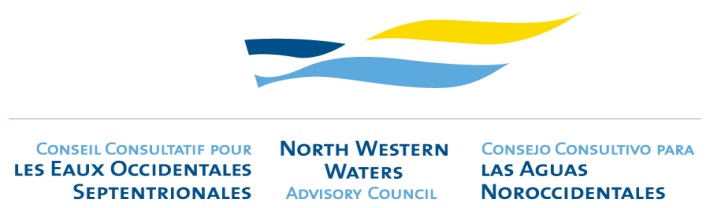 Year 13 – NWWAC Meetings
1 General Assembly 
GA/AGM 	September 2018

3 Executive Committee 
Madrid	  	March 2018
Ghent		July 2018
Dublin		September 2018

12 Sub-regional Working Groups
Dublin		November 2017 (WG4)
Madrid		March 2018
Ghent		July 2018
Dublin		September 2018
Year 13 – NWWAC Meetings (contd)
8  Horizontal Working Groups/Focus Groups
Sole Management 7d
Webex (November 2017)
Landing Obligation
3 Advice Drafting Groups (Dublin: January (2), July 2018)
Technical Conservation Measures
Madrid (March 2018), Ghent (July 2018)
Control and Compliance
	 Dublin (January 2018)
Seismic Surveys; Gear Development (ICES); updates and presentations
 Dublin (September 2018)

1 Inter-AC  
	 Functioning of the Advisory Councils 
	 Den Hague April 2018 (PELAC)
Year 13 – NWWAC Meetings (Contd)
6 meetings co-hosted by the NWWAC

ICES Irish Sea Benchmark (WkIrish 4)
     Dublin (October 2017)
NWWAC/NSAC Article 4 targets (TCF)
      Dublin (July 2018)
NWWAC/NSAC Sea bass management
London (August 2018)
NWWAC/NWW MS Choke species
Brussels (September 2018)
Year 13External Meetings with NWWAC participation
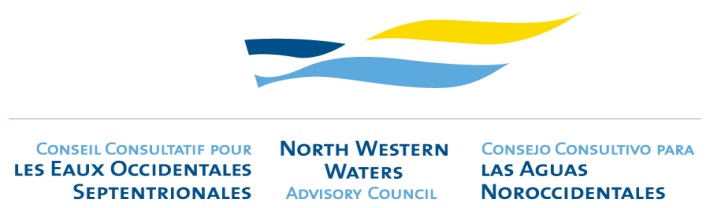 Year 13 - External Meetings – Some examples
North Western Waters Member States Group
      	6 Meetings of the High Level Group and Technical Group 
ICES
       	MIACO and MIRAC (January 2018)
Workshops – Conferences – Symposia
	EC Landing Obligation Seminar (November 2017)
	EC Expert Group on Fisheries Control (November 2017)
	European Elasmobranch Conference (October 2017)
	MS (NL) Workshop on the LO and Skates and Rays (March 2018)
	Marine Technology applied to Discard Mitigation (May 2018)
	Seafish Discard Action Group (London, February 2018)
EFCA
	EFCA Administrative Board (October 2017)
Year 13 - External Meetings – Some examples
General meetings

EC Co-ordination meetings between DG MARE and the ACs (Brussels, November 2017);
EC Seminar on the State of European Fish Stocks
	(Brussels, September 2018);

EP Workshop on chokes in NWW,NS and SWW (Brussels, May 2018);

EFARO seminar on the reform of the CFP (Brussels, May 2018).
Year 13  Letters, Opinions and Advice20 submissions
All NWWAC advice and correspondence is available in the publications section of the NWWAC website: www.nwwac.org
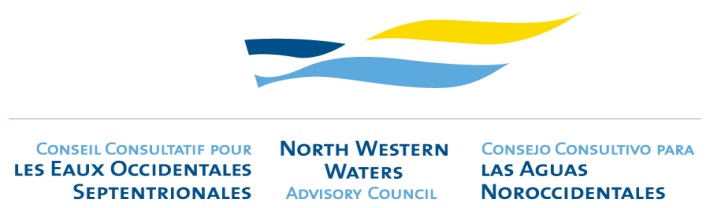 Letters, Opinions and Advice
Landing Obligation:

Advice to mitigate the risk of whiting choking the demersal fisheries in the Irish Sea (October 2017);
Advice on Celtic Sea Haddock: An incentivised data collection scheme to improve the management of the stock in the context of the Landing Obligation (October 2017);
North Western Waters Choke Species Analysis (October 2017);
Letter to the EC on the NWW Choke Mitigation Analysis (November 2017);
North Western Waters Choke Species Analysis 2016 (January 2018);
Advice on addressing High Choke Risk stocks under the Landing Obligation (April 2018).
Letters, Opinions and Advice
Advice on management strategies: 

Sole in the Eastern channel (November 2017);
Request to the European Commission for the early provision of advice on undulate ray (Raja undulata) in area 7d and 7e (May 2018);
Request for an ICES evaluation of the NWWAC advice on management measures for Nephrops in FU16 (the Porcupine bank) (June 2018);
Advice on the Consultation on the measures to take for 2019 in order to promote the recovery of sea bass (September 2018);
Advice on the measures to take in 2018 in order to promote the recovery of eels (September 2018).
Letters, Opinions and Advice
Requests for scientific evaluation:
Request to postpone the proposed increase of the mesh size in Irish Sea Nephrops fishery (December 2017);
Request for an analysis to determine the under-utilisation of quota by different Member States (April 2018);

Responses to EC and EP Consultations:
Advice on the policy options proposed by the European Commission on the revision of the EU Fisheries Control System (January 2018);
Advice on the EC request for advice on post-2020 EU funding for fisheries and maritime sectors (March 2018);
NWWAC response to EC SCIPS Consultation (June 2018).
Letters, Opinions and Advice
Other Communications
Request to the European Commission for clarification on UK membership of the NWWAC after 19 March 2019 (September 2018);
Letter on trialogue negotiations on the Technical Conservation Framework Regulation for Fisheries proposal (April 2018);
JOINT NWWAC-NSAC response to the advice request from the EU Parliament on Technical Measures (August 2018).

Advice on Fishing Opportunities:
Advice on Fishing Opportunities for 2019 (September 2018);
Year 14 (01 October 2018 – 30 September 2019)Work ProgrammeThe work programme for Year 14 (October 2018 - September 2019) must be submitted to the Commission by 30 September 2017
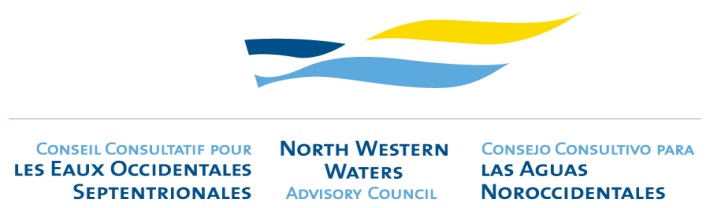 Priority Areas
Landing obligation 
Implementation and Advice for 2020;
Choke Mitigation Tool;
Control and enforcement.
EC proposals (Technical measures, NWW Multi-Annual Plan)

TACs and quotas 
Preparation for the revision of the CFP in 2022
Generic Work Areas
Improving the quality of scientific and economic data(e.g. WKIrish5, MIACO); 

Participation in the policy processes under regionalisation (e.g. NWW Member States Group); 

Working procedures
Improving the efficiency of Processes and Procedures, 
Communications and Outreach.
NWWAC Plenary Meetings
February/March 2019 (TBC);Working / Focus Groups and Executive Committee. 		
July 2019 (Ghent);
	ICES Advice, Working / Focus Groups and Executive Committee.		
04 to 06 September 2019 (Dublin).
	General Assembly, Executive Committee and Working / Focus groups.
Other meetings in Year 14
4* Focus Groups or Advice Drafting Groups
Face-to-face (one day duration);
Web-based (meetings or pre-meetings).
	*The number of meetings may change depending on urgency and budget availability

Other expected meetings with NWWAC participation

Coordination meetings between DG MARE and the Advisory Councils; Brussels (October 2018);
Annual Meeting between ICES and the Advisory Councils (MIACO and MIRAC) (Copenhagen, January 2019).
Year 14 (1 October 2018 – 30 September 2019)ADOPTION of the Work Programme
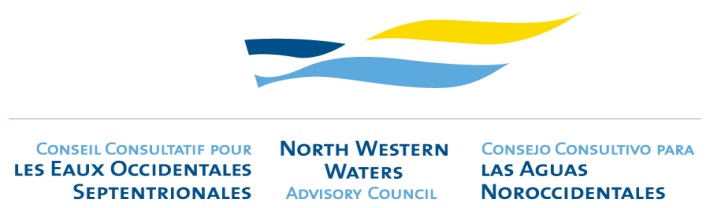 Thank you
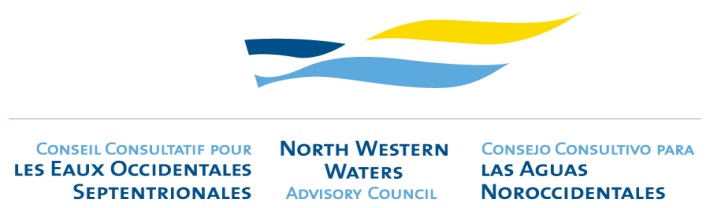 3. Report on the budget
Presentation Overview
Update on Year 13 accounts;

Proposed Year 14 budget;
   
Ratification of Year 14 budget.
[Speaker Notes: This presentation is to provide you with a financial summary of the Year 13 accounts and present the proposed budget for next year.


At the end of my presentation I will ask the President to seek your ratification of the proposed budget.


This is a requirement of the legislation governing the functioning of the Advisory Councils. 

NEXT SLIDE]
Year 13 Accounts
Period: 01 October 2017 to 30 September 2018

Update on:

Income;
Expenditure.
[Speaker Notes: The presentation of this years accounts will cover the Income received and an update on the estimated Expenditure to the end of the year.

PAUSE

NEXT SLIDE]
Year 13 - Current PositionIncome
* The final balancing payment from the Commission is dependant on the total, audited, eligible expenditure.
[Speaker Notes: Our income in Year 13 was much as expected.

The Commission have provided €240,000 and we expect the final balancing payment to be approximately €3,000.

There was a slight increase in membership income from the level predicted when we submitted our budget.

and

6 Member States provided us with very welcome support of €26,400


NEXT SLIDE]
Year 13 - Current PositionExpenditure
[Speaker Notes: As you can see, the predicted expenditure to the end of the year is less than we predicted in our approved budget.

These differences are mainly in……… 

the Staff category due to vacancies in the Secretariat

and

in the Interpretation and Translation category, which did not reach the estimated level of expenditure.

Reimbursement costs and Operating Costs were a little higher than the amounts budgeted.

NEXT SLIDE]
Year 13 – Financial Timeline
30 September 2018
		End of Financial Year 13.
 31 October 2018
		Close of financial Year 13;		
 November 2018
	Commission notified of final budgetary adjustments.
	Company Audit of Year 13 Income and Expenditure. 
 End-November 2018
	Company Audit certificate, 
	Final financial and technical reports, submitted to the 	Commission.
[Speaker Notes: PAUSE

This financial year will end on 30 September and will close on 31 October.

As we have these deadlines to meet, it is important that you send me your reimbursement claims as soon as you can after this meeting.

Once we have closed the financial year, we expect to have our financial audit in November and be in a position to submit the Final financial and technical reports to the Commission.

When these are accepted, the Commission will provide the balancing payment early in 2019.

NEXT SLIDE]
Proposed Budget
Year 14


01 October 2018 – 30 September 2019
[Speaker Notes: PAUSE

I would now like to take you through the Budget proposed for next year.

PAUSE

NEXT SLIDE]
Year 14 – Estimated Income
* Breakdown of Eligible income from Member States: 
€ 4,400: Belgium, France, Ireland, Netherlands, Spain and United Kingdom.
[Speaker Notes: The income next year is much as expected.

The maximum contribution from the Commission is €300,000

and…….The maximum contribution from the member states is €26,400.

This may be reduced should the UK withdraw its financial support, in part or in full.

Membership income is predicted to be €56,800, which is similar to last year.

Non-eligible income is reimbursements from the Commission for attendance at Commission meetings and benefit-in-kind for the time of BIM staff working with the AC.
NEXT SLIDE]
Year 14 – Estimated Expenditure
[Speaker Notes: The Expenditure estimated for next year is very similar to last year.
The eligible expenditure, in the second column of figures on this slide, is the proposed budget for next year.

This budget has been produced to reflect the actual expenditure this year, with minor changes in some headings.

PAUSE
The budget is balanced……….and the total expenditure of…. three hundred and eighty three thousand 200 euro….. matches the total income.

The non-eligible expenditure reflects benefit-in-kind for BIM staff, meeting rooms provided by Member States and reimbursements provided by the Commission.
PAUSE…………………..NEXT SLIDE]
Year 13/14 – Budget Comparison
[Speaker Notes: This year we have added a new slide to allow you to compare the budget for this year with the proposed budget for next year. 

PAUSE

As you can see, there is very little overall change but you can see the revision of expenditure that I mentioned earlier.

NEXT SLIDE]
Year 14 – Financial Timeline
12 September 2018
			Ratification of the Year 14 budget.
by 30 September 2018
			The budget and the workplan will be sent to the 			Commission requesting a Specific Grant Agreement for the 		funding 	of the NWWAC in Year 14.
 October 2018
			The Specific Grant Agreement for Year 14 is expected from 		the Commission.
[Speaker Notes: This is the timeline for the submission of the budget to the Commission;

Once the budget is ratified it will be sent to the Commission along with the workplan for Year 14;

All being well, we expect to receive the Grant Agreement from the Commission in October. 


LAST SLIDE]
Thank you
[Speaker Notes: Thank you for your attention

If you have any questions, I will answer them now, if I can, 

if not

I will find out the answer and get back to you.

PAUSE 1…..2…..3……







NEXT SLIDE – PROPOSAL for DECISION]
Proposal for decision 

That the Year 14 Budget is approved by the General Assembly
[Speaker Notes: I will now hand over to the President to conclude this item.

PAUSE

Mr President.





Once concluded go to 

NEXT SLIDE - LOGO]
4. Report on membership
Membership Overview  General Assembly and Executive CommitteeYears 1 to 14
[Speaker Notes: Although the membership of the General Assembly has  been quite stable over the last few years, there has been a slight decrease this year of 5 members.

These are members that formally left the Advisory Council last year or did not  renew their membership.
PAUSE

The Executive Committee has remained stable at 22.
 
NEXT SLIDE
If needed, these are the members who have left:

Confédération Internationale de la Peche Sportive (CIPS for FIPS-M)
Plateforme de la Petite Pêche Artisanale Française
Scottish Fishermen's Federation (Second membership)
Wales and West Coast Fish Producers Organisation Ltd.
European Association of Fishing Ports and Auctions (EAFPA)]
Membership Overview Working GroupsYears 1 to 14
[Speaker Notes: The working groups show a very similar pattern with a slight decrease in numbers from last year due to the same reason.

PAUSE – COUNT - 1…..2……3……


NEXT SLIDE]
Membership OverviewComposition by Meeting typeYear 14
[Speaker Notes: This is a breakdown of the membership for next year.

Sector Organisation members are in Blue and Other interest groups are in Green.

PAUSE

The current size of the Executive Committee is 25 ,which is divided into 15 seats for Sector Organisations and 10 seats for Other Interest Groups, according to the 60:40 rule. 

PAUSE

As you can see……………the seats for the Sector Organisations are fully occupied and there are 3 vacant seats available for the Other Interest Groups. 

NEXT SLIDE]
Membership OverviewComposition by Member StateYear 14
[Speaker Notes: This is a new slide this year, which shows the breakdown of the membership by Member State.

PAUSE

The EU category contains 8 OIGs and 1 Sector Organisation 

If needed:

Sector Organisation is :- The EU Fish Processors and Traders Association

PAUSE

LAST SLIDE]
Thank you
[Speaker Notes: That completes the overview of the membership.

PAUSE

If you have any questions, I will answer them now, if I can, 
or
at any other time by email or even over a coffee.

TAKE QUESTIONS

then
PAUSE – COUNT - .….1…..2…..3


THANK YOU

NEXT SLIDE - LOGO]
5. Size of the Executive Committee
6. Introduction from the new Secretariat Management team
Thank you
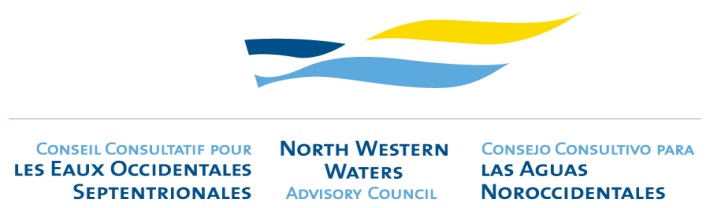